Automated knowledge base construction2. Design considerations, crawling and scraping
Simon Razniewski
Summer term 2022
1
[Speaker Notes: 31: Look at robots.txt
46: Task XPath
47: Firefox add-in]
Notes
Central communication: Mailing list

Assignment results
Late submissions, format

Rooms

Survey
Missed DSAI (57% other)?   MSc. mostly
NLP 50/50
ML: 75/25
Semantic Web, Wikidata: 25/75
80% Python
Oral exam 50/50   assignments, last tutorial test session
Comments
Recordings: Noted
Rooms: see above
Builds from core?
2
Outline
AKBC - Design considerations
Crawling
Scraping
3
AKBC design considerations
Fundamental questions:

What should be the output?
What is the best suited input?
How to get from 2. to 1.?
4
What should be the output?
Err, a KB?

What kind of KB?
Canonicalized entities?
Canonicalized relations?
Importance of precision vs. recall?

Typically approached as several subtasks
Entity extraction
Entity canonicalization
Entity set expansion
Entity typing
Relation extraction
Relation canonicalization
Constraint extraction
Knowledge cleaning
…

Each subtask may need different input, different method
5
Inputs
Semi-Structured Data
(Infoboxes, Tables, Lists …)
Text Documents
& Web Pages
Conversations
& Behavior
Web collections
(Web crawls)
Premium Sources
(Wikipedia, IMDB, …)
High-Quality Text
(News Articles,  Wikipedia …)
Difficult Text
(Books,
Interviews …)
Online Forums
& Social Media
Queries & Clicks
Deep
Learning
Logical
Inference
NLP
Tools
Rules & Patterns
Statistical
Inference
Methods
Entity Names, Aliases & Classes
Entities in
Taxonomy
Rules &
Constraint
Canonicalized
Statements
Relational
Statements
Outputs
6
[Speaker Notes: Search engines: “the good the bad and the ugly movie”.
Term, which WP page is clicked -> entity disambiguation]
Inputs
Semi-Structured Data
(Infoboxes, Tables, Lists …)
Text Documents
& Web Pages
Conversations
& Behavior
Crawling
Web collections
(Web crawls)
Premium Sources
(Wikipedia, IMDB, …)
High-Quality Text
(News Articles,  Wikipedia …)
Difficult Text
(Books,
Interviews …)
Online Forums
& Social Media
Queries & Clicks
Deep
Learning
Logical
Inference
NLP
Tools
Rules & Patterns
Statistical
Inference
Methods
Entity names, aliases & classes
Entities in
Taxonomy
Rules &
Constraint
Canonicalized
Statements
Relational
Statements
Outputs
7
Inputs
Semi-Structured Data
(Infoboxes, Tables, Lists …)
Text Documents
& Web Pages
Conversations
& Behavior
Scraping
Web collections
(Web crawls)
Premium Sources
(Wikipedia, IMDB, …)
High-Quality Text
(News Articles,  Wikipedia …)
Difficult Text
(Books,
Interviews …)
Online Forums
& Social Media
Queries & Clicks
Deep
Learning
Logical
Inference
NLP
Tools
Rules & Patterns
Statistical
Inference
Methods
Entity names, aliases & classes
Entities in
Taxonomy
Rules &
Constraint
Canonicalized
Statements
Relational
Statements
Outputs
8
Outline
AKBC design considerations
Crawling
Scraping
9
Acknowledgment
Material adapted from Fabian Suchanek and Antoine Amarilli
10
Crawling: Task
Given: One or several source URLs
Return: Document corpus obtained by transitive hyperlink closure (bounded)
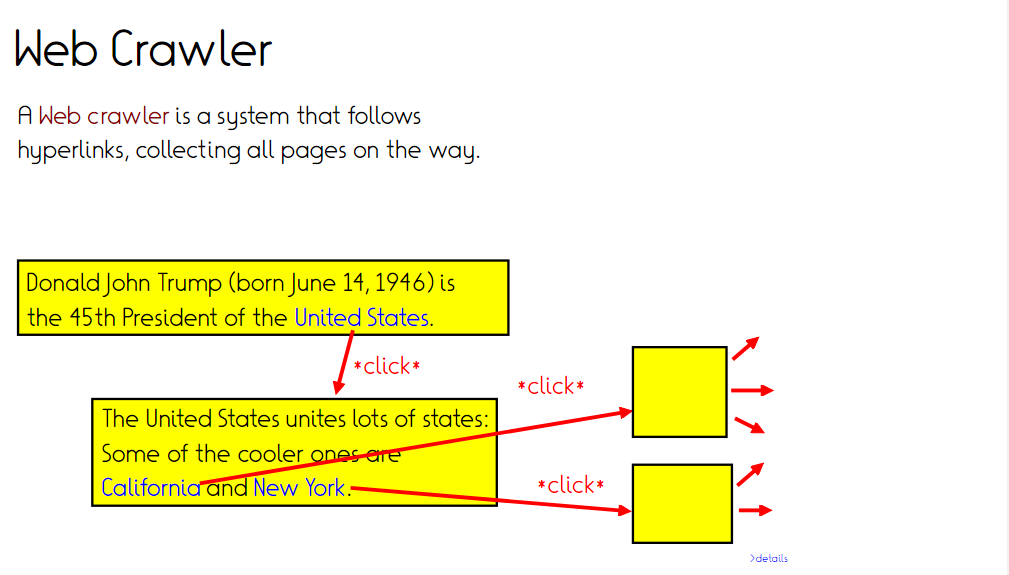 11
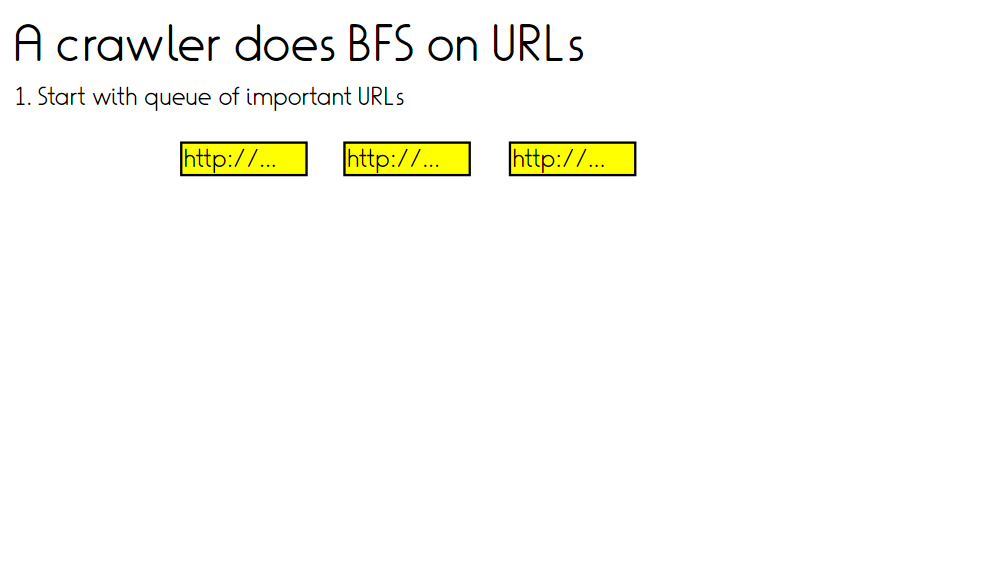 12
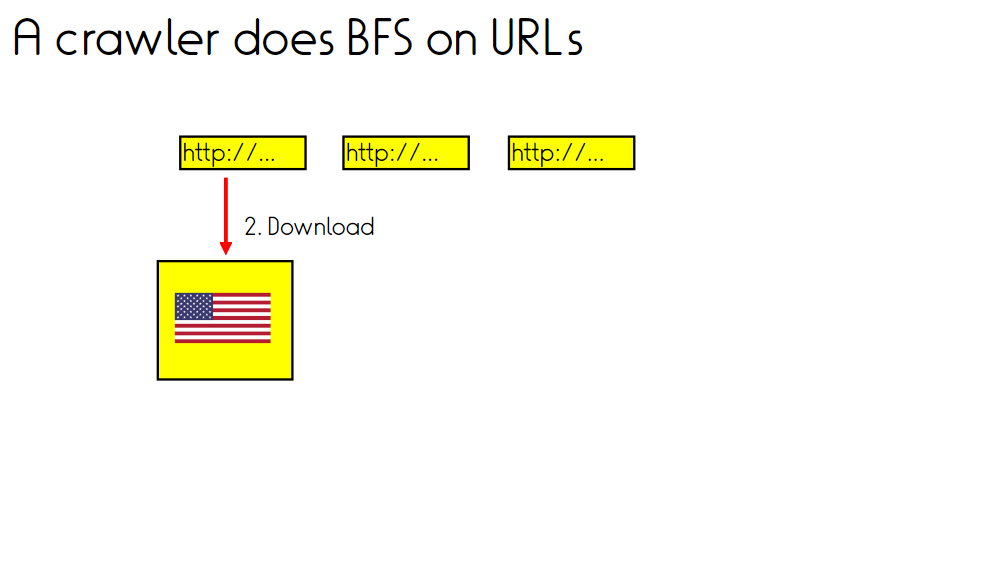 13
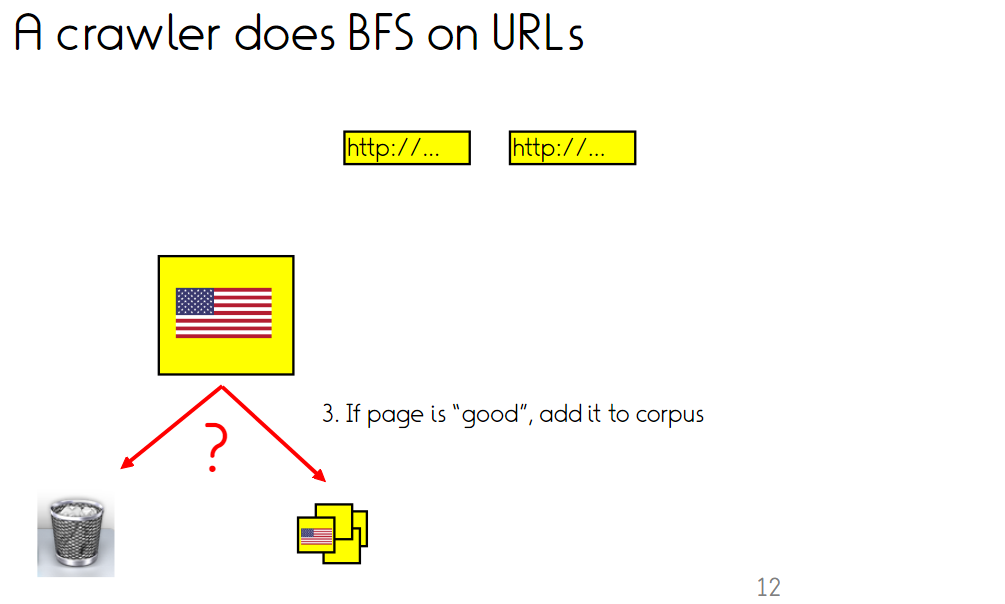 14
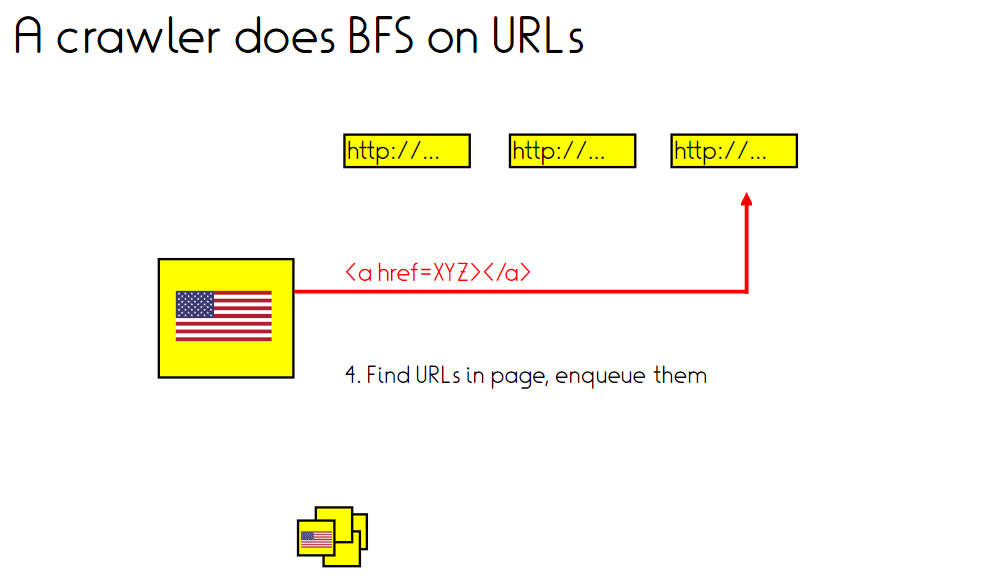 15
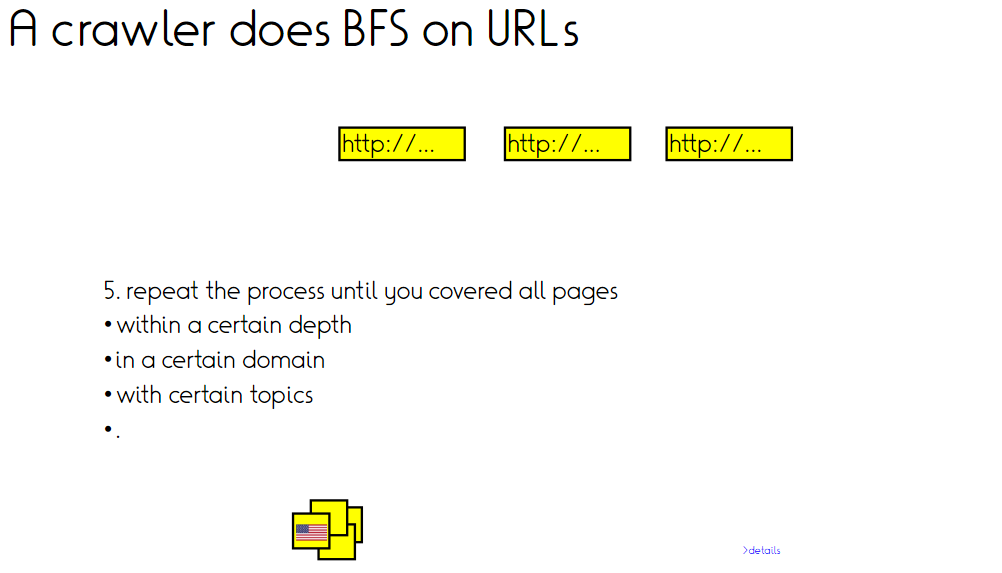 16
Crawling: The fine print
How to find hyperlinks?
How to decide when to revisit/how often to revisit?
Denial of service
Captchas
Deep web
Existing crawl corpora
17
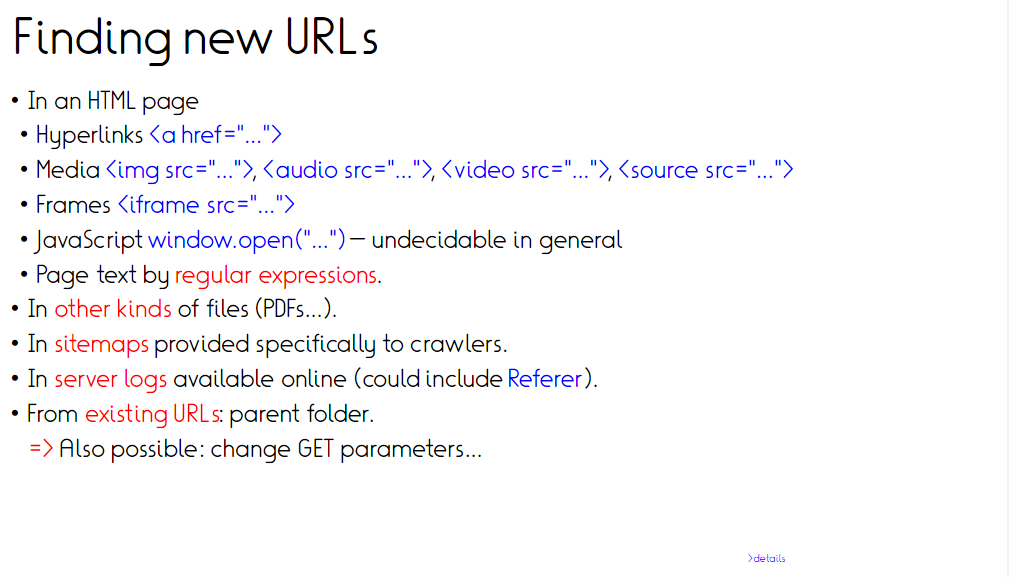 18
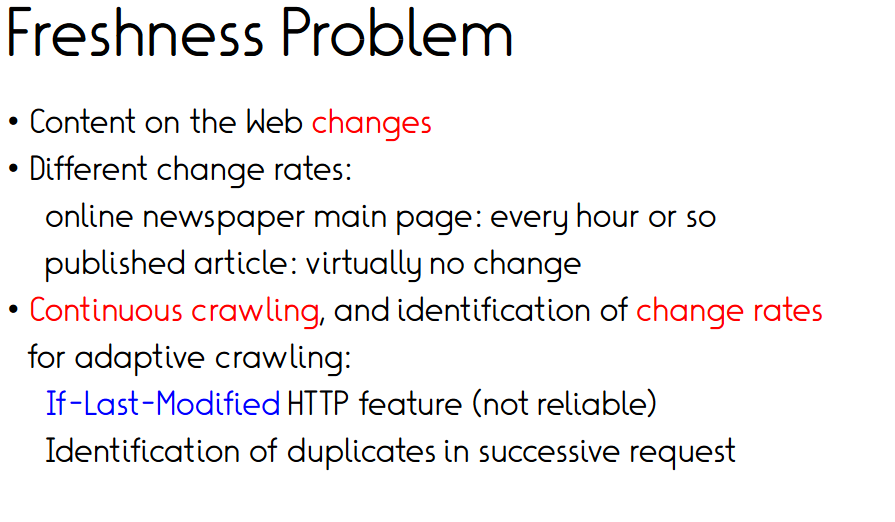 Firefox: Developer tools/Network/Response header
https://en.wikipedia.org/wiki/Max_Planck_Institute_for_Informatics
19
[Speaker Notes: If modified since is a feature to only get a website if modified since a certain date..]
Freshness problem (2)
Prediction problem: Estimate page change frequency
From previous change behavior
Or from page content

Optimization problem: Decide crawl frequency
Fixed budget  How to distribute them
Flexible budget  Cost-benefit framework needed
20
Estimating change frequencies
Cho and Molina, TOIT 2003
Model changes as Poisson processes (i.e., memoryless/statistically independent)
Extrapolate change frequency from previous visits
 Daily visit for 10 days, 6 changes detected
 Change frequency: 0.6 changes/day?
Extrapolation underestimates change frequency due to multiple change possibility
Wijaya et al., EMNLP 2015
Wikipedia-specific
Learn state-change-indicating terms
E.g., engage, divorce
21
[Speaker Notes: How to Keep a Knowledge Base Synchronized with Its Encyclopedia Source]
Wijaya et al., EMNLP 2015
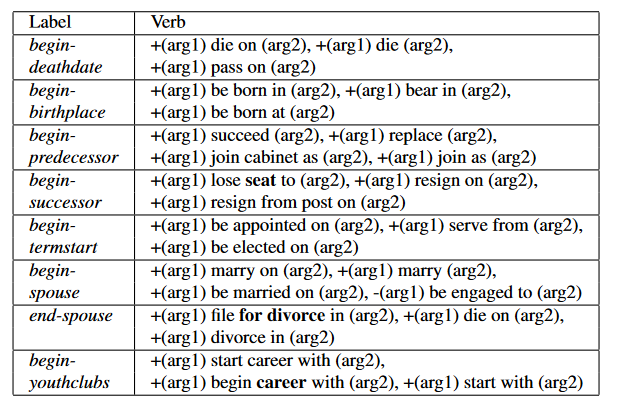 22
Optimization problem[Razniewski, 2016]
Resources flexible

Ingredients:
Benefit of an up-to-date website
Alternatively: cost of outdated website
Cost of a crawl action
Decay behavior

 Page-specific recrawl frequency that maximizes benefit minus cost
23
Decay behaviour
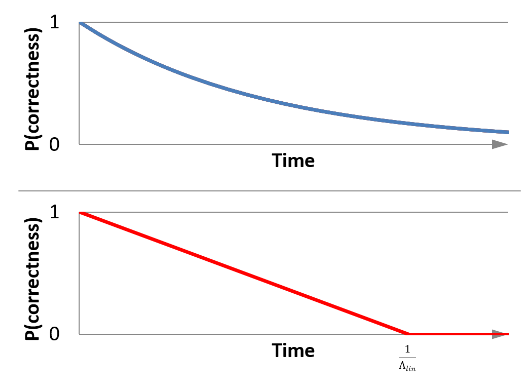 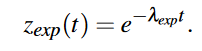 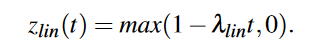 24
Observed decay behaviour
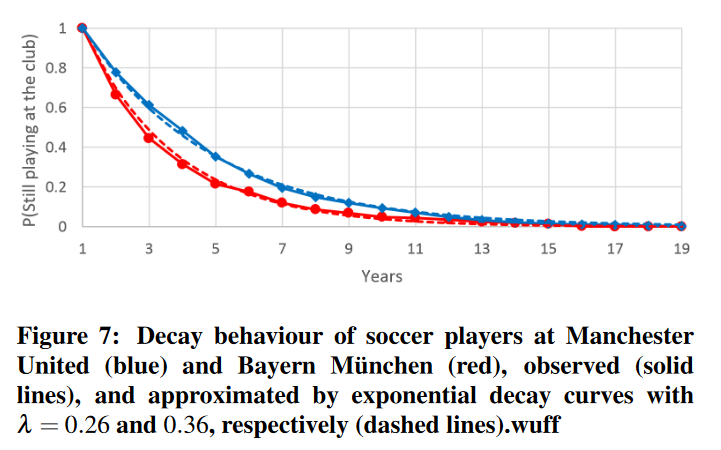 25
Average freshness F
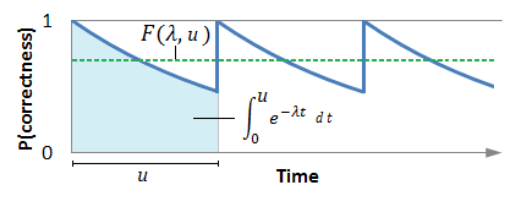 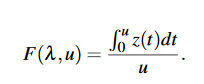 26
Net income NI
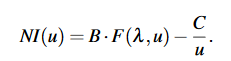 B…Benefit/time unit
F…Average freshness
Λ… decay coefficient
u…update interval length
C…cost of an update
Standard algebra: 
Finding function maximum
27
Examples for address updates: NI over u
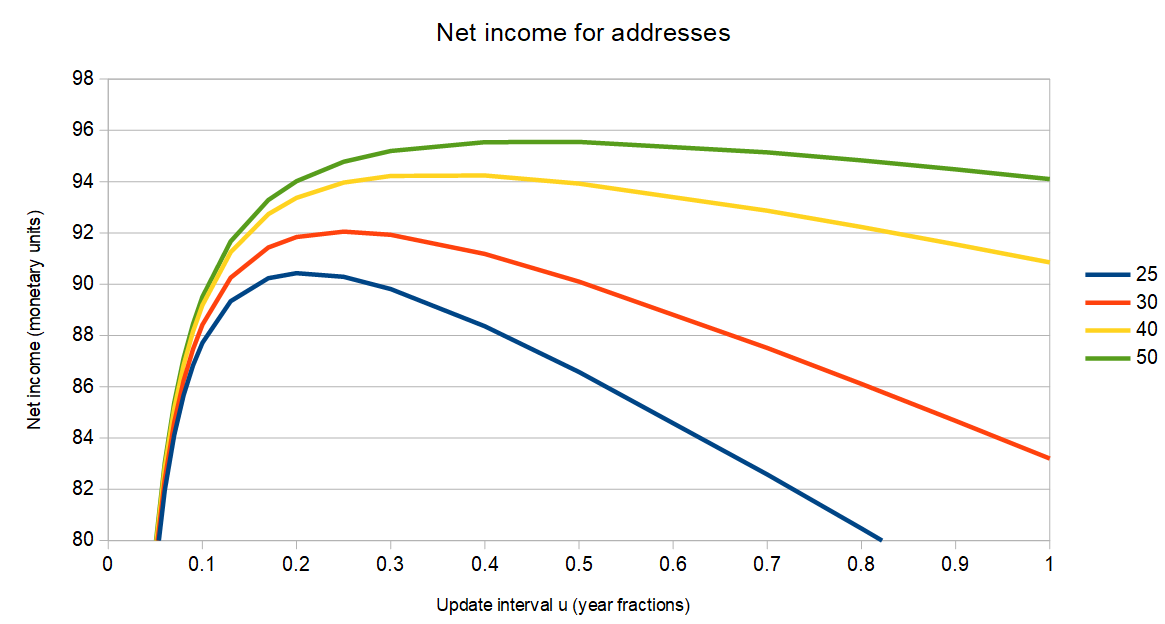 Λ
0.46
0.32
0.16
0.10
Assumption:  benefit over one year = 100 x cost of single crawl
Actual ratio magnitudes lower, e.g., 0.003 Cents/crawl [http://www.michaelnielsen.org/ddi/how-to-crawl-a-quarter-billion-webpages-in-40-hours/]
(and for 580 $ on Amazon EC2)
28
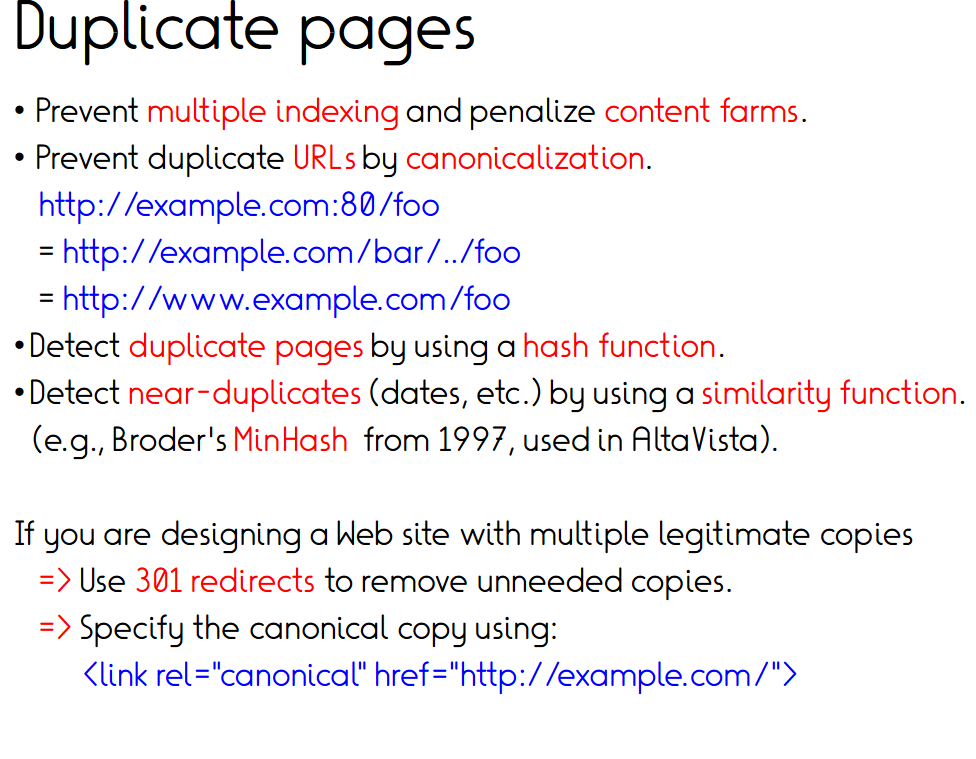 and later Google)
29
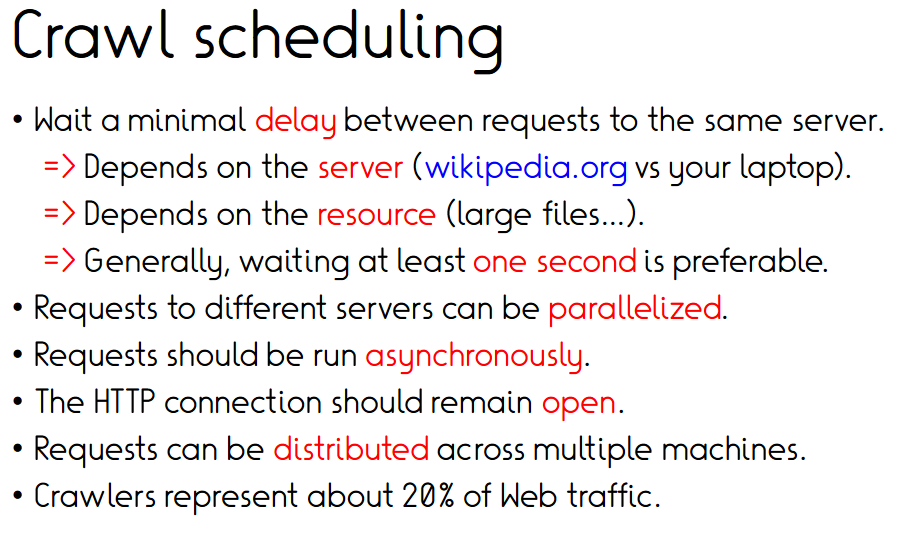 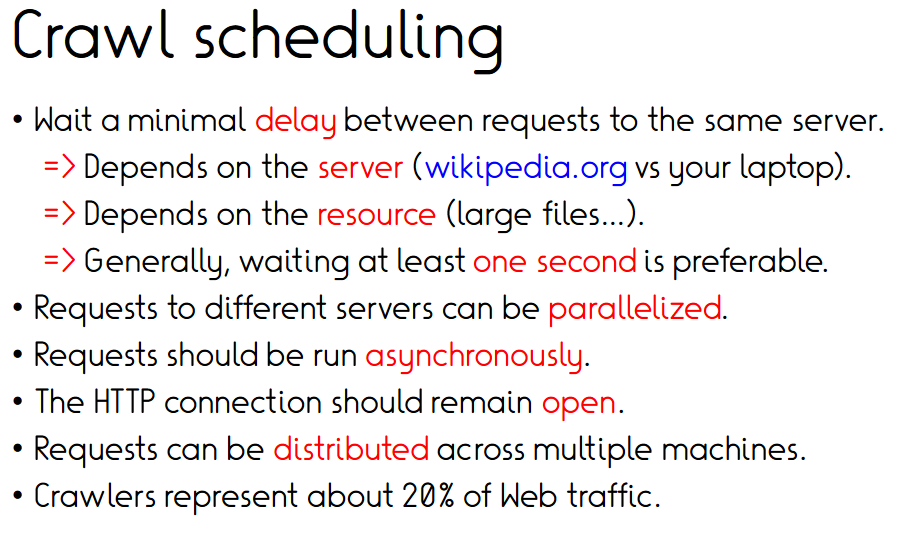 30
Crawler traffic

[Yuan et al., CCN 2002]
“We estimate that approximately 40% of Internet traffic is due to Web crawlers”
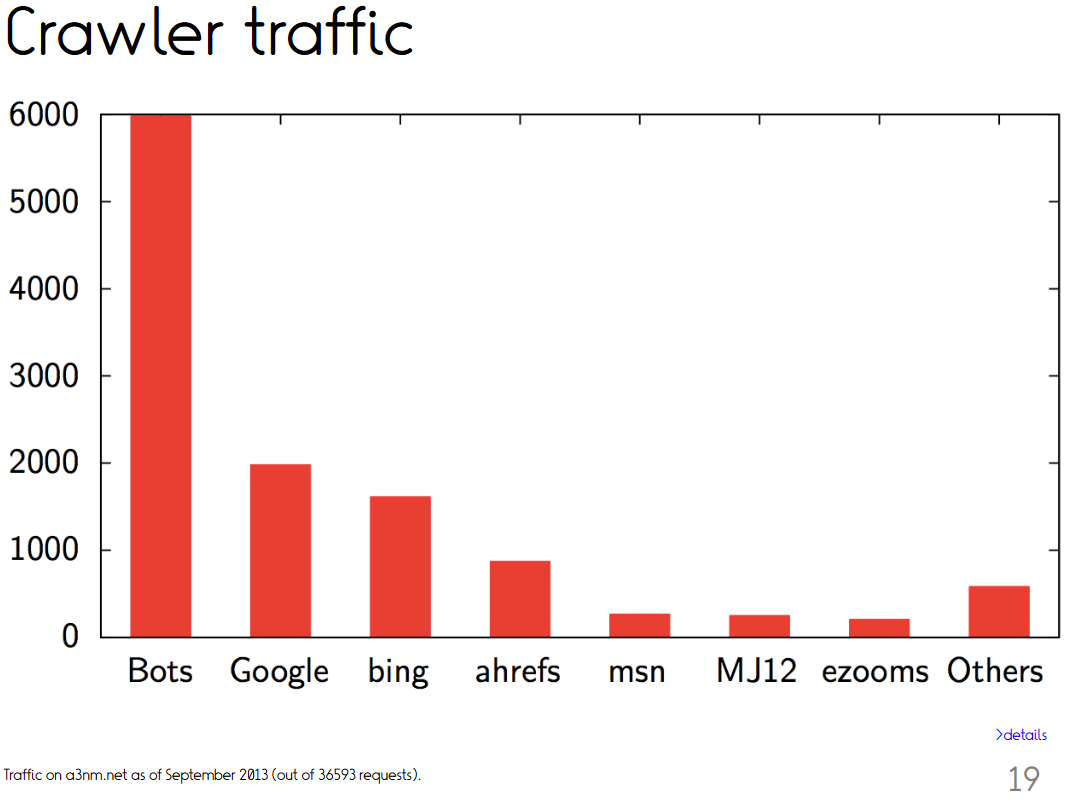 31
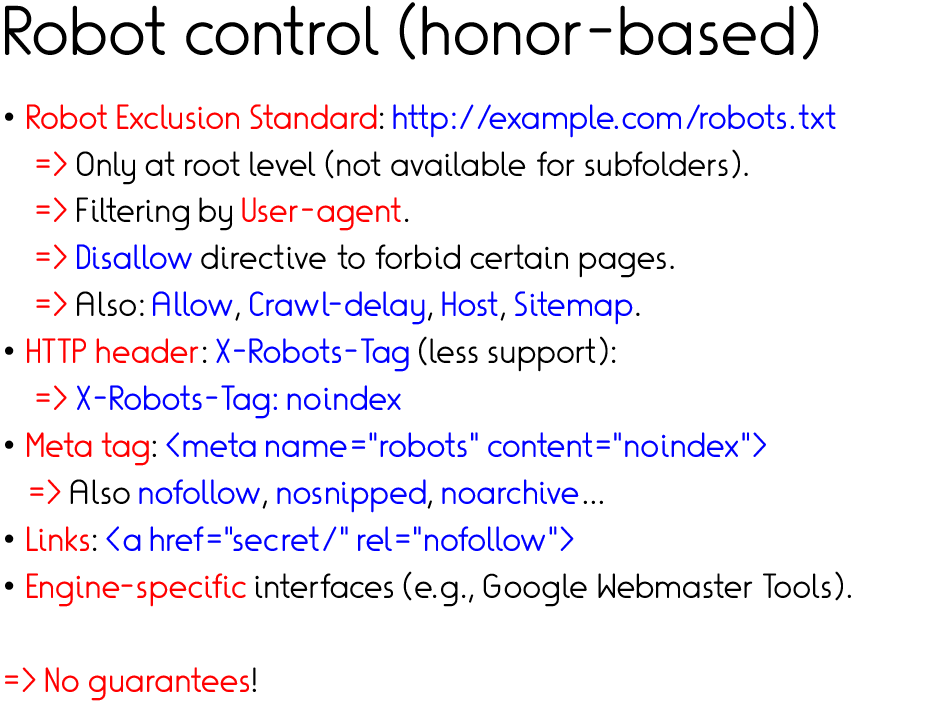 https://www.mpi-inf.mpg.de/robots.txt
https://www.google.de/robots.txt
32
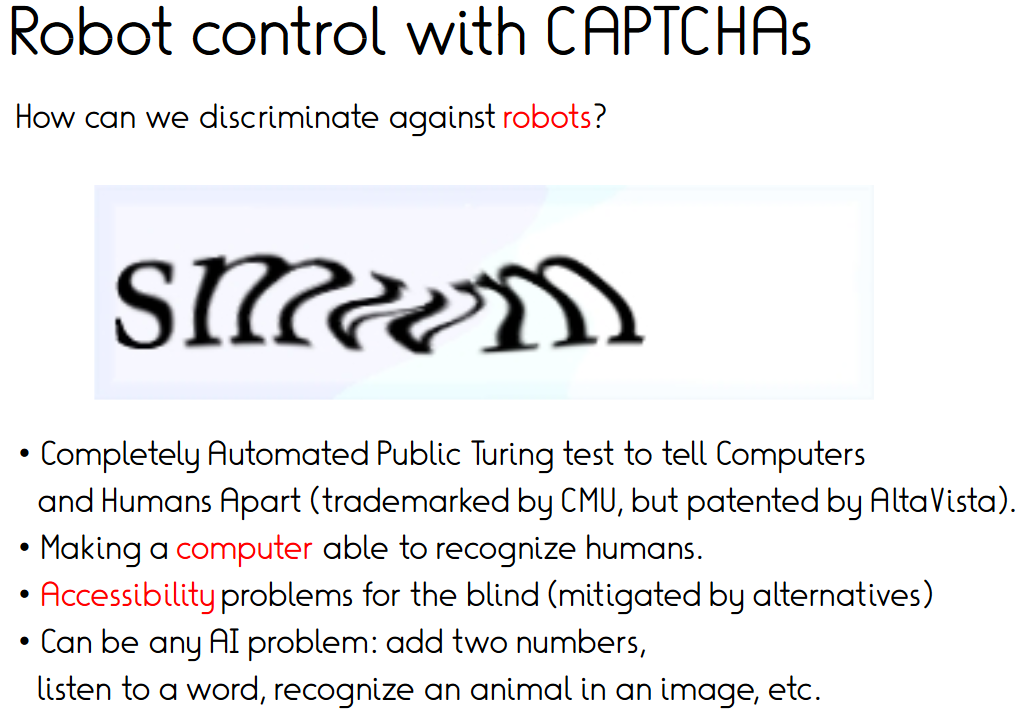 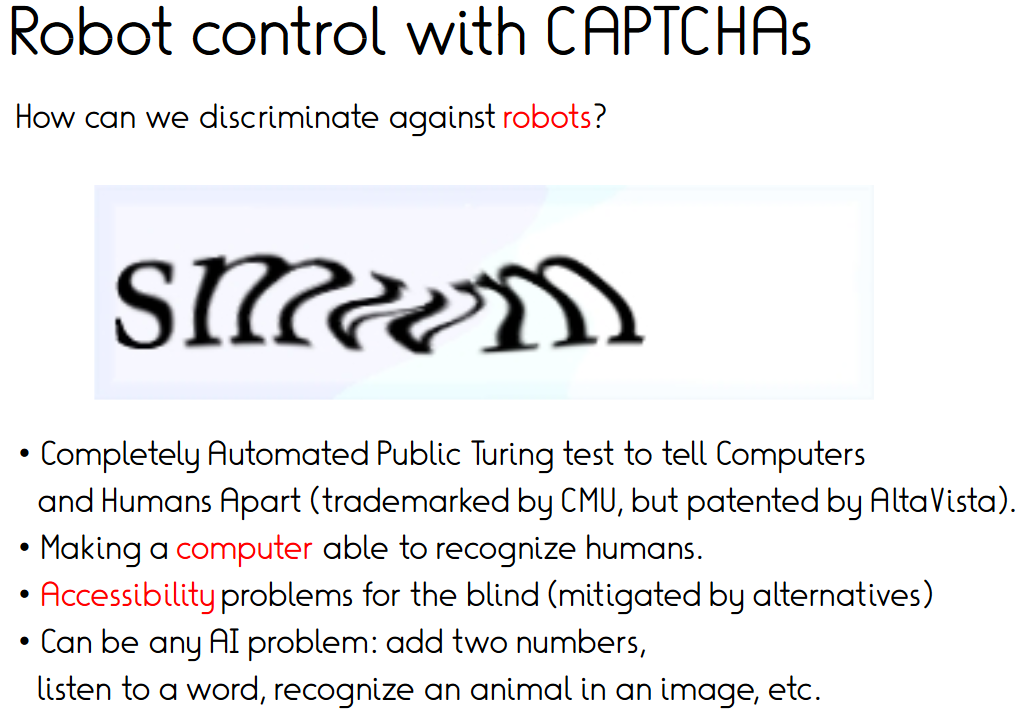 33
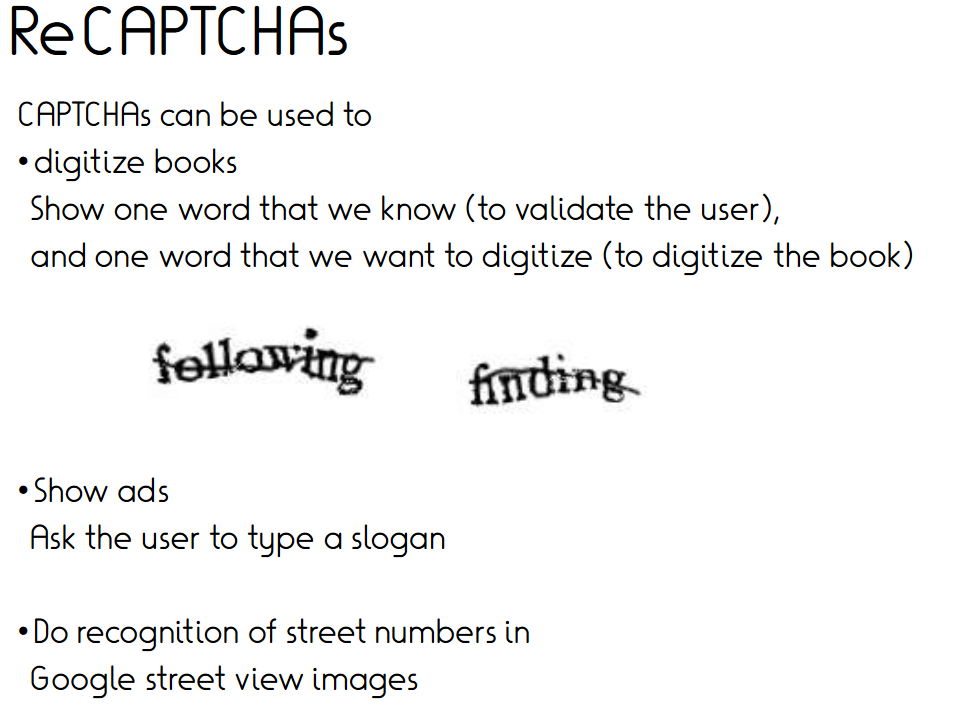 34
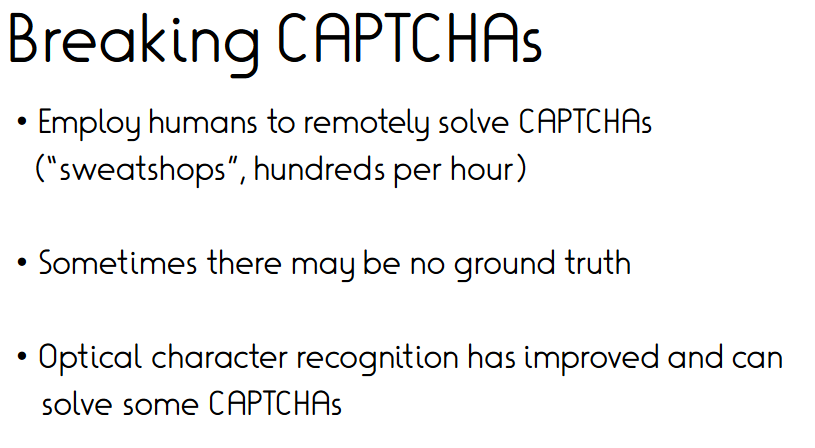  Try often enough
35
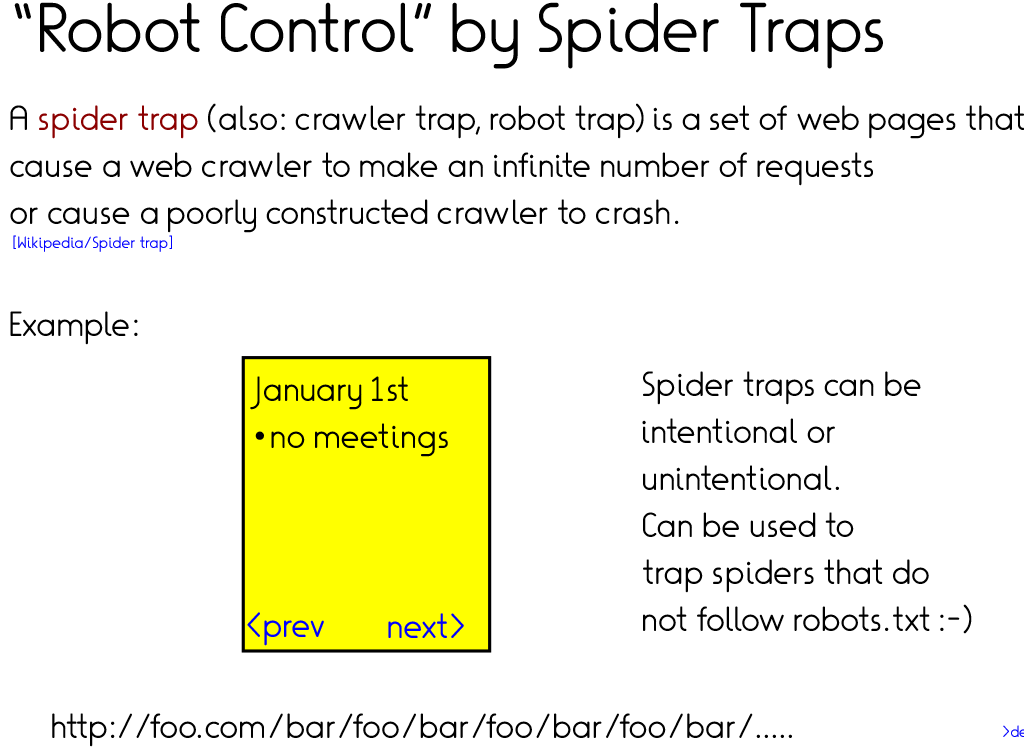 36
Deep web / dark web
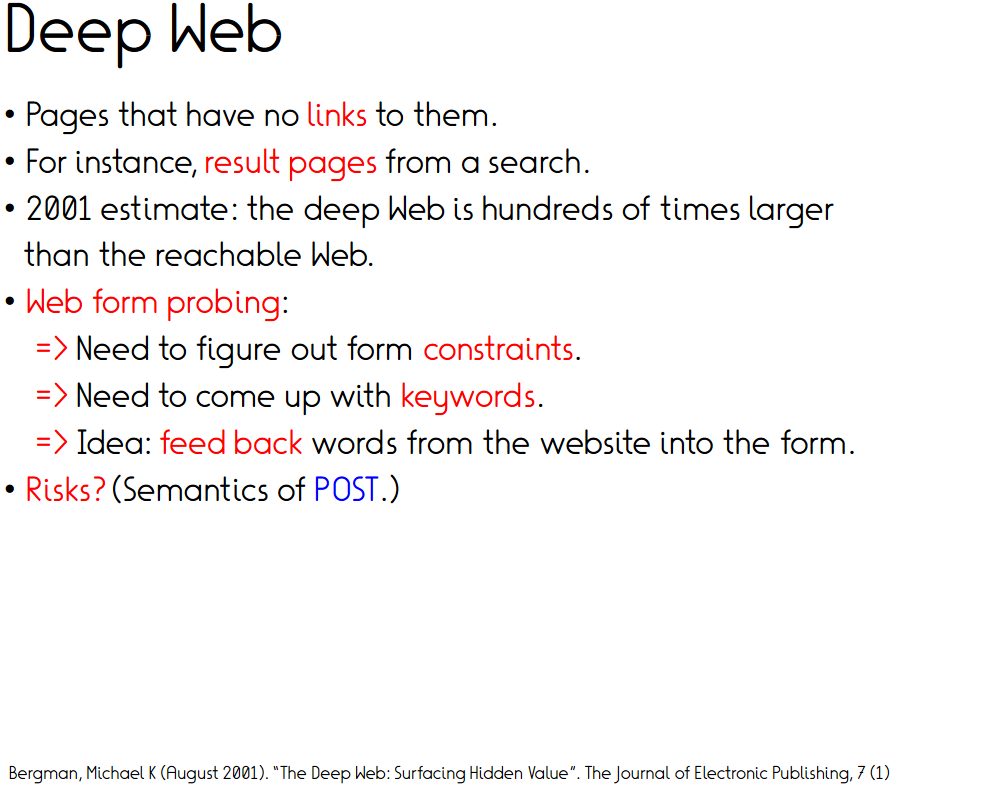 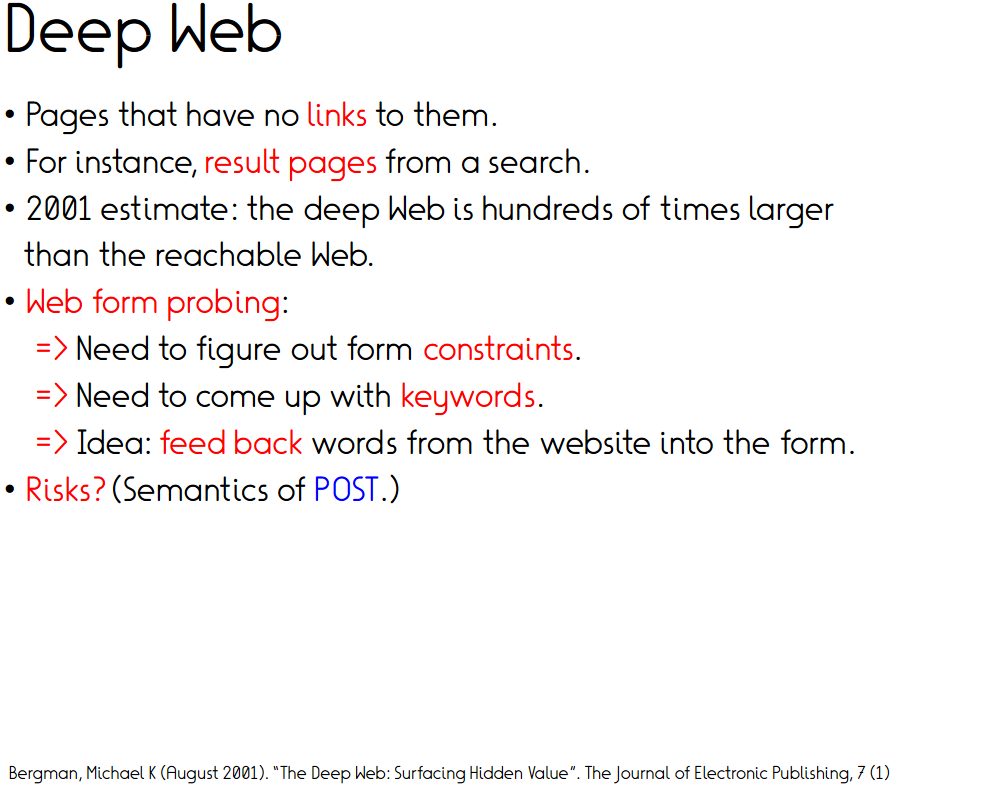 37
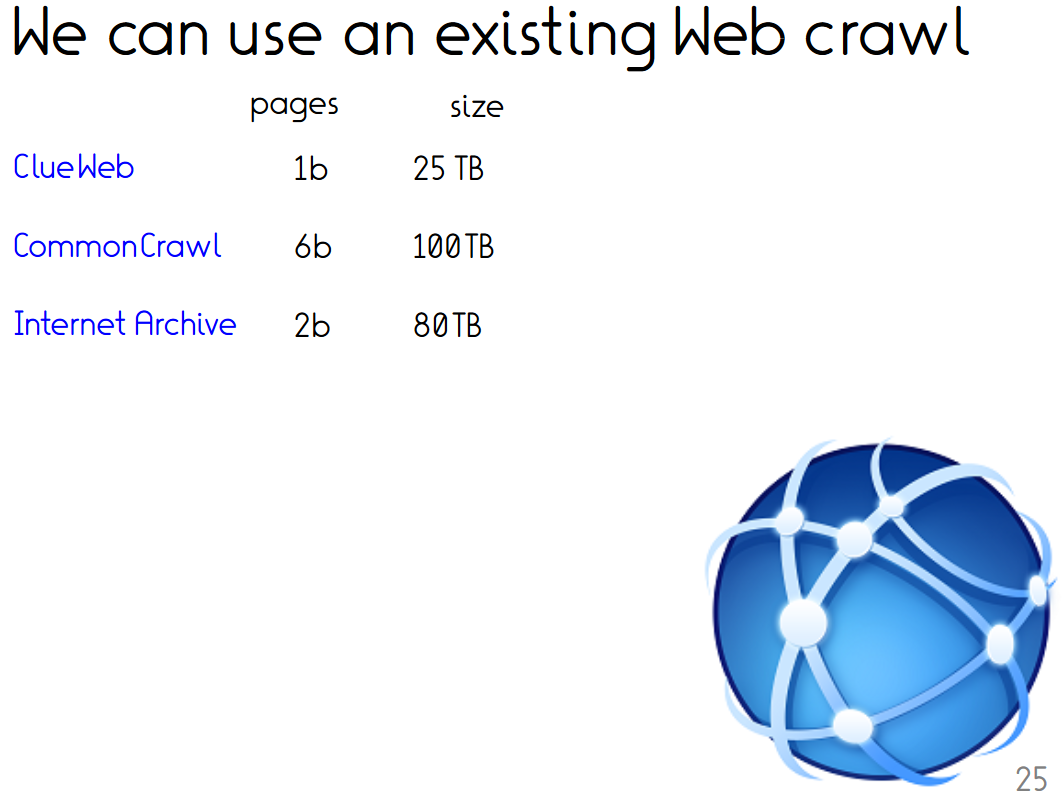 enWikipedia 		5m       30 GB	    

Dresden web	      125m	table corpus

Twitter dumps2016 US election   280m

Reddit dumps		…

Wikia dumps		…

…
38
Insights from crawling mpi-inf.mpg.de
URL ending inclusion/exclusion criteria need thought
Long (machine-generated URLs) need exclusion
Beyond that no issues
35 lines in Python
Sequential runtime for 2000 pages: ~10 minutes
Completeness?
39
Outline
Design considerations
Crawling
Scraping
40
Inputs
Semi-Structured Data
(Infoboxes, Tables, Lists …)
Text Documents
& Web Pages
Conversations
& Behavior
Crawling
Web collections
(Web crawls)
Premium Sources
(Wikipedia, IMDB, …)
High-Quality Text
(News Articles,  Wikipedia …)
Difficult Text
(Books,
Interviews …)
Online Forums
& Social Media
Queries & Clicks
Deep
Learning
Logical
Inference
NLP
Tools
Rules & Patterns
Statistical
Inference
Methods
Entity names, aliases & classes
Entities in
Taxonomy
Rules &
Constraint
Canonicalized
Statements
Relational
Statements
Outputs
41
Inputs
Semi-Structured Data
(Infoboxes, Tables, Lists …)
Text Documents
& Web Pages
Conversations
& Behavior
Scraping
Web collections
(Web crawls)
Premium Sources
(Wikipedia, IMDB, …)
High-Quality Text
(News Articles,  Wikipedia …)
Difficult Text
(Books,
Interviews …)
Online Forums
& Social Media
Queries & Clicks
Deep
Learning
Logical
Inference
NLP
Tools
Rules & Patterns
Statistical
Inference
Methods
Entity names, aliases & classes
Entities in
Taxonomy
Rules &
Constraint
Canonicalized
Statements
Relational
Statements
Outputs
42
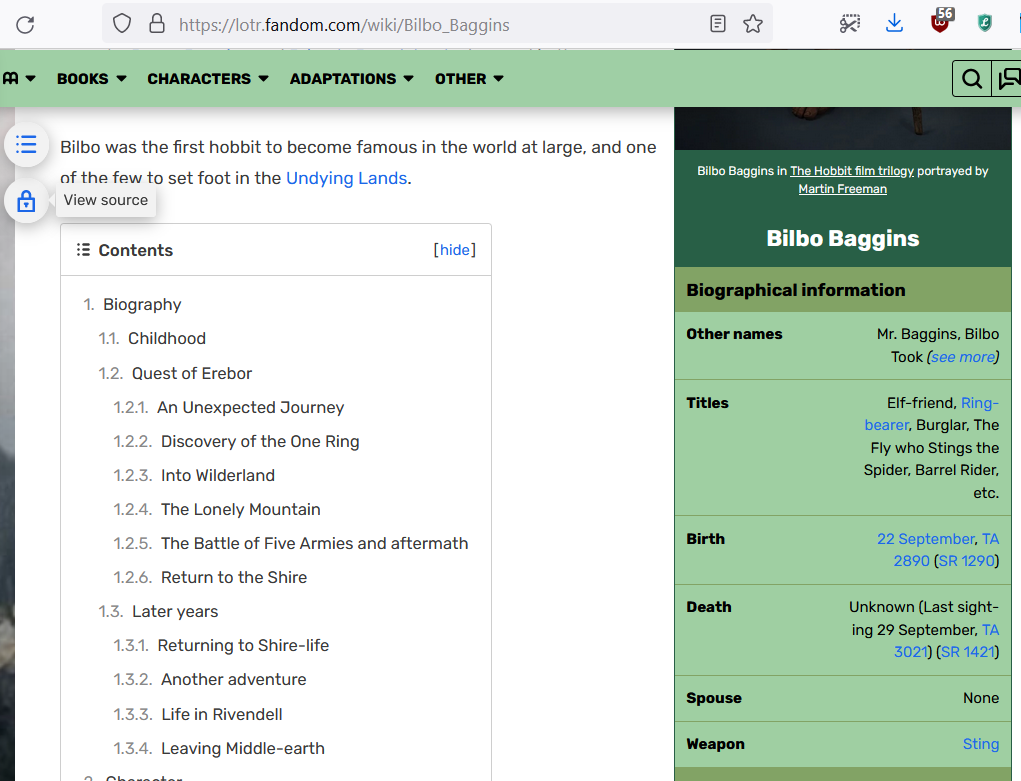 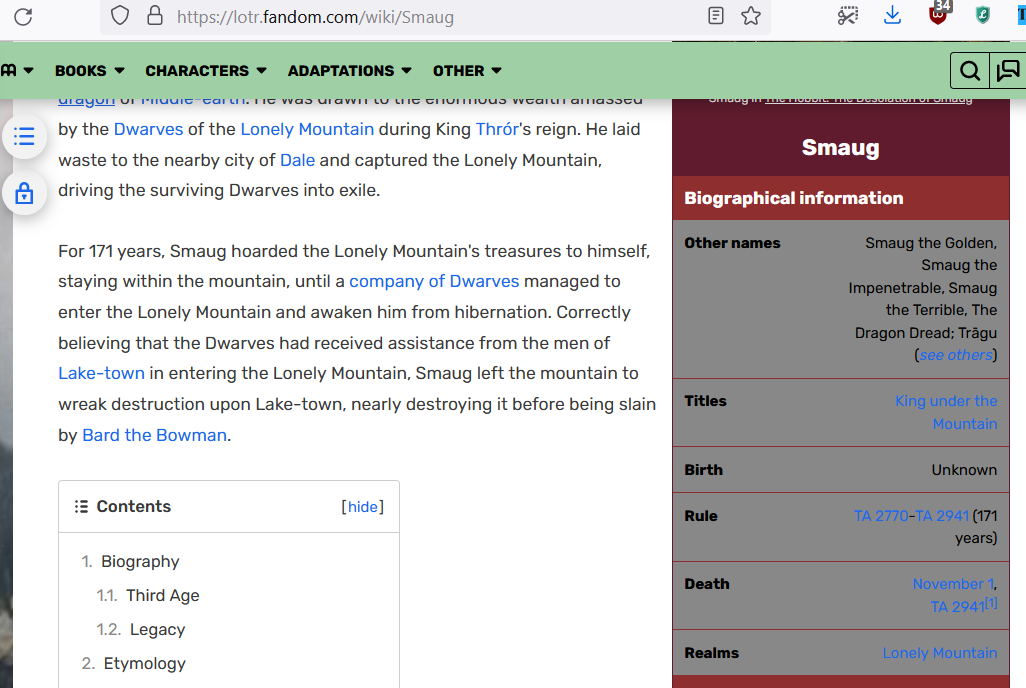 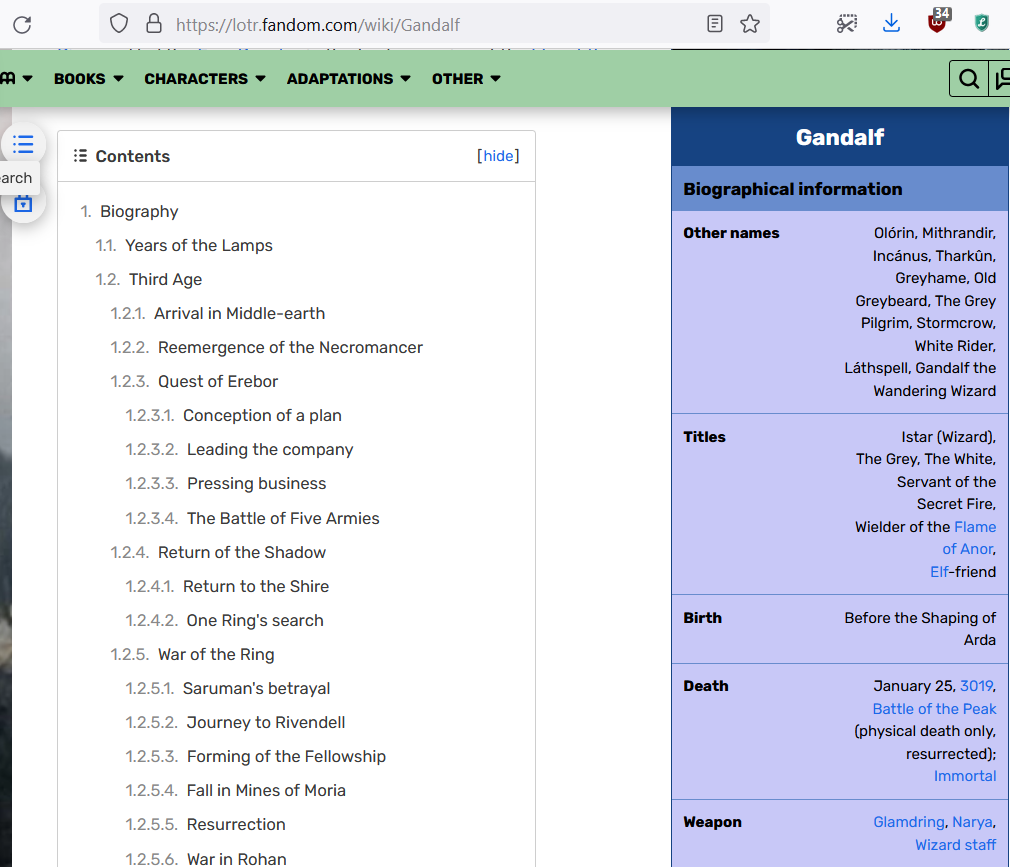 43
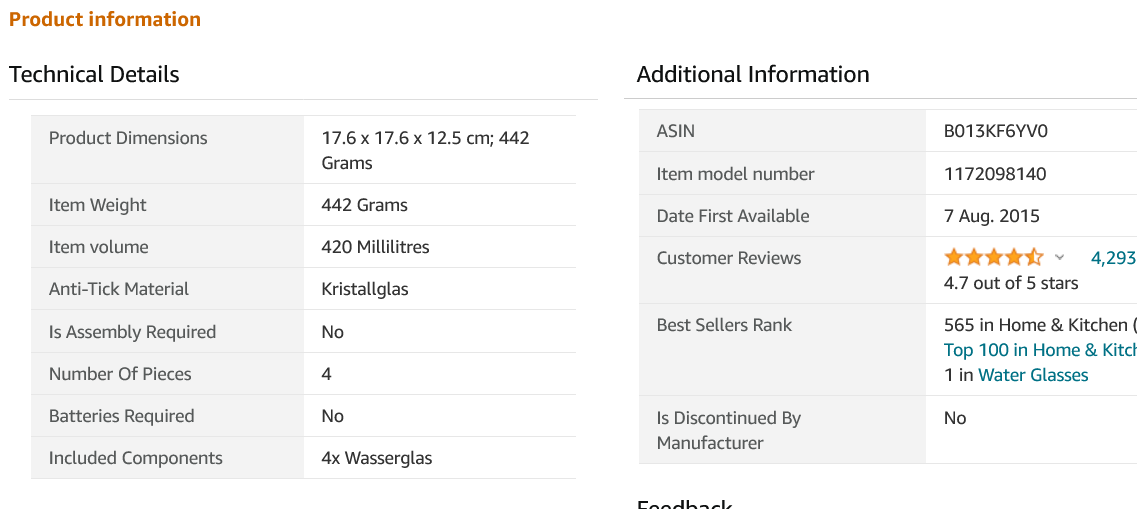 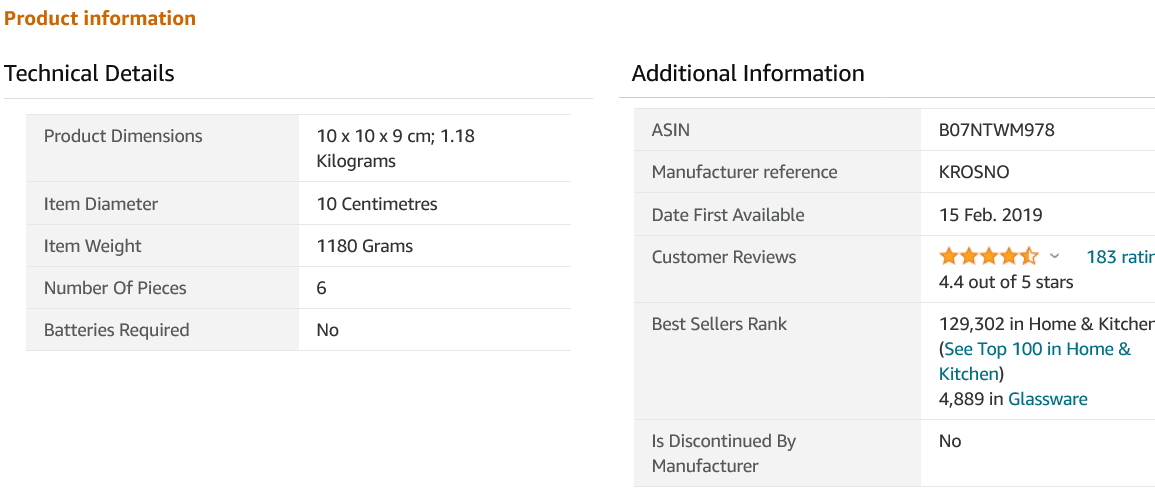 44
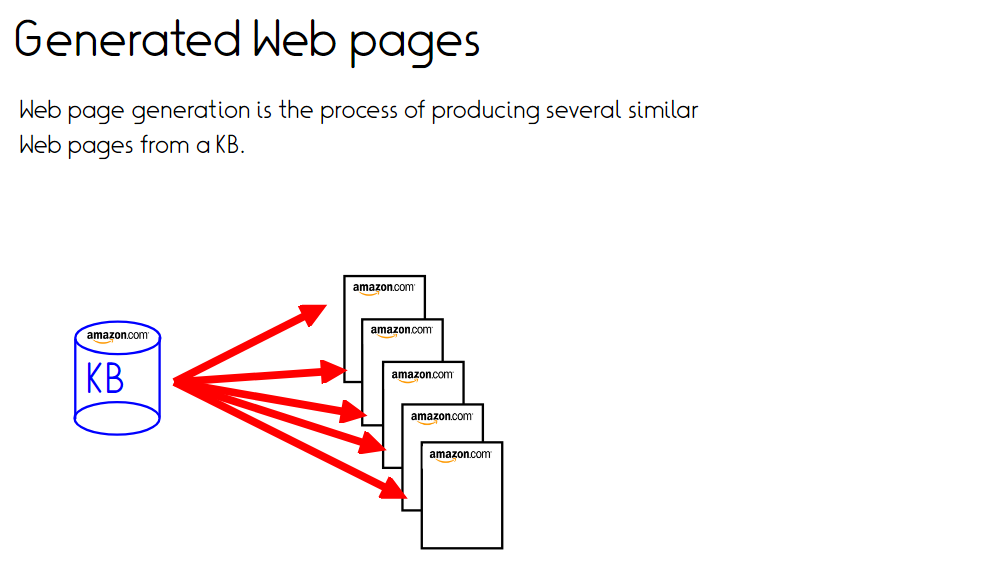 45
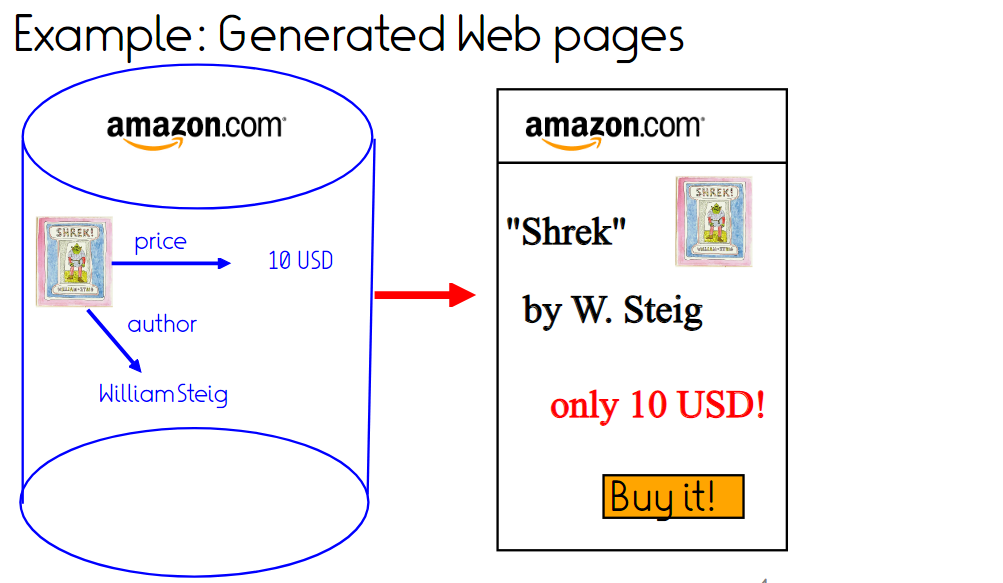 46
Scraping aims to reconstruct the KB
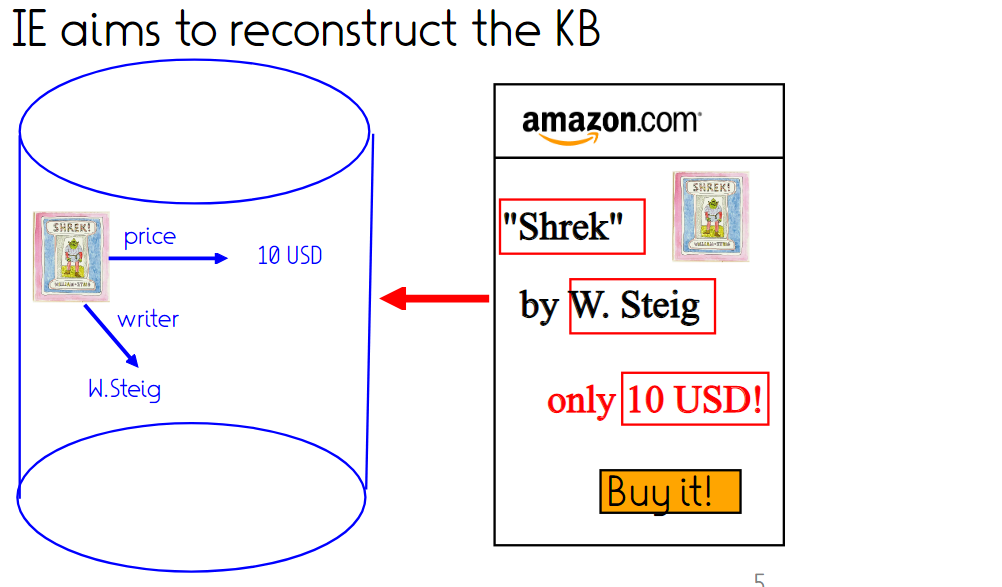 47
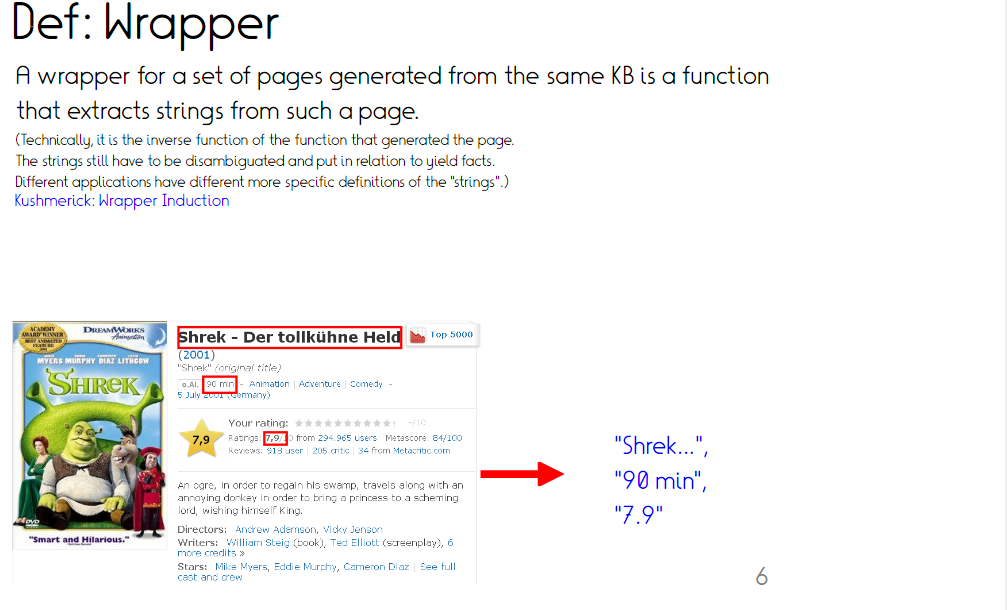 48
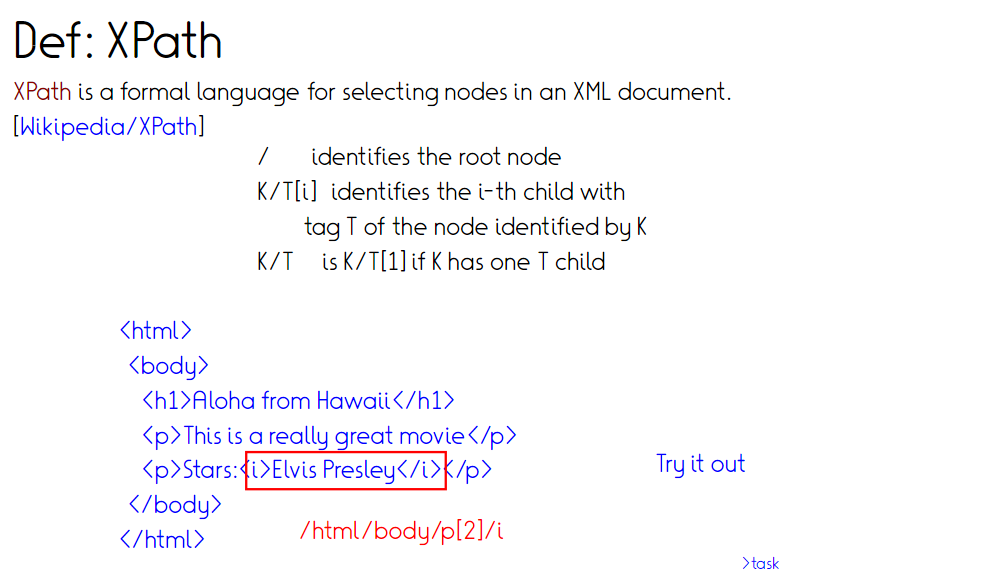 [https://www.w3schools.com/xml/xml_xpath.asp]
[https://devhints.io/xpath]
49
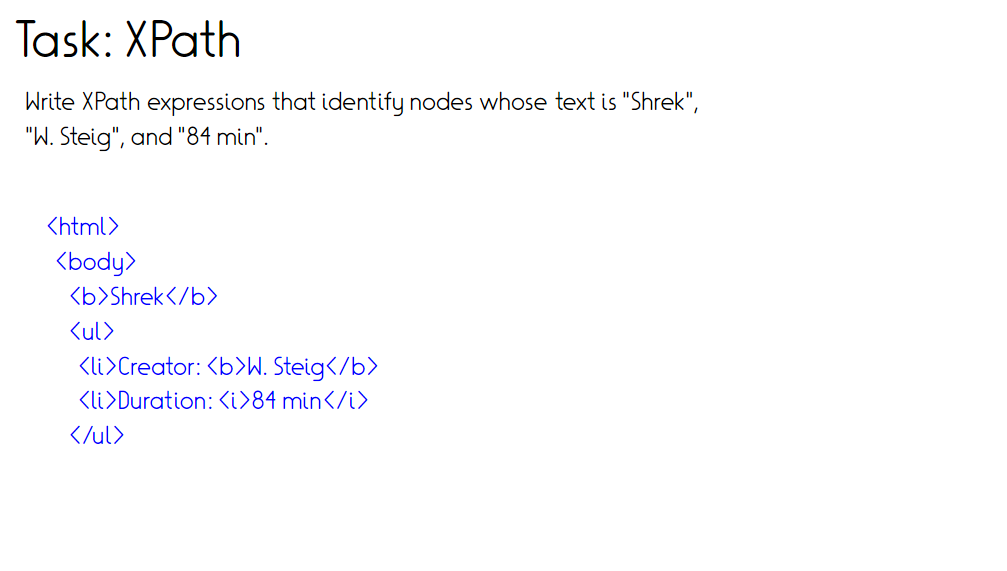 <html>
 <body>
  <b>Shrek</b>
  <ul>
   <li>Creator: <b>W. Steig</b></li>
   <li>Duration: <i>84m</i></li>
   </ul>
</body>
</html>
https://www.freeformatter.com/xpath-tester.html
50
[Speaker Notes: <html>
 <body>
  <b>Shrek</b>
  <ul>
   <li>Creator: <b>W. Steig</b></li>
   <li>Duration: <i>84m</i></li>
   </ul>
</body>
</html>

/html/body/b
/html/body/ul/li[1]/b
/html/body/ul/li[2]/I
/text()]
Scraping: Browser
Website: https://lotr.fandom.com/wiki/Bilbo_Baggins

“Try XPath” Firefox addin

//h3[@class='pi-data-label pi-secondary-font']

Firefox console
 $x('//h3[@class=\'pi-data-label pi-secondary-font\']')
 
//h3[@class='pi-data-label pi-secondary-font'] | //div[@class='pi-data-value pi-font']
51
[Speaker Notes: Tools-> developer -> console – “allow pasting”. And use console window at bottom, not search field at top!

Website: https://lotr.fandom.com/wiki/Bilbo_Baggins

Try Xpath is nice because shows graphically what is caught]
Scraping in Python - XPath
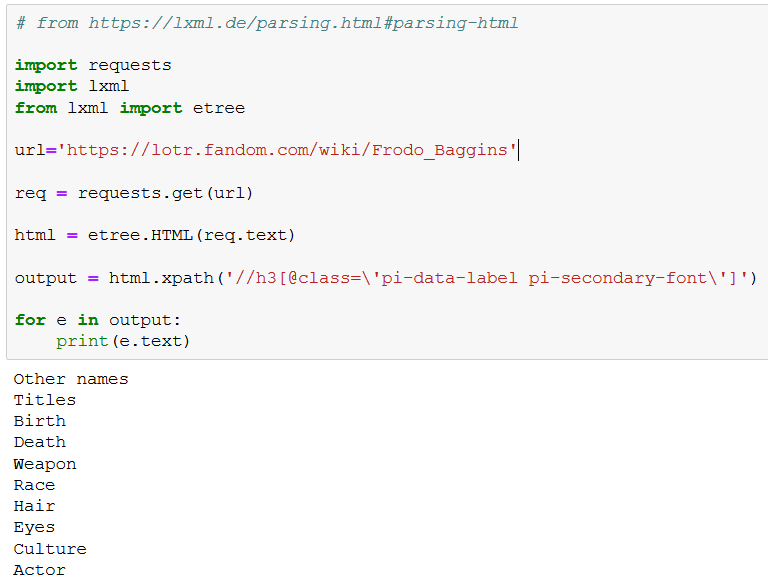 52
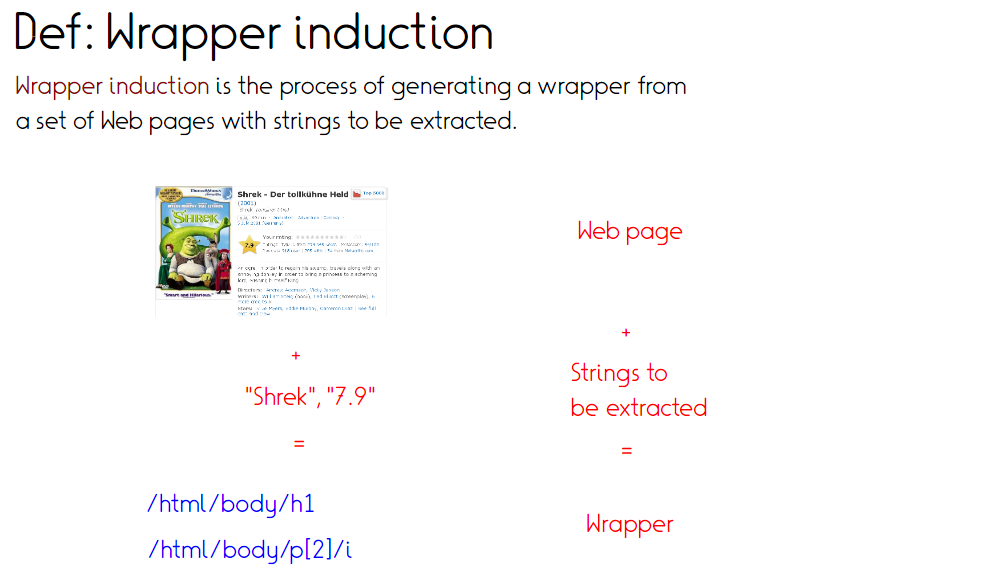 53
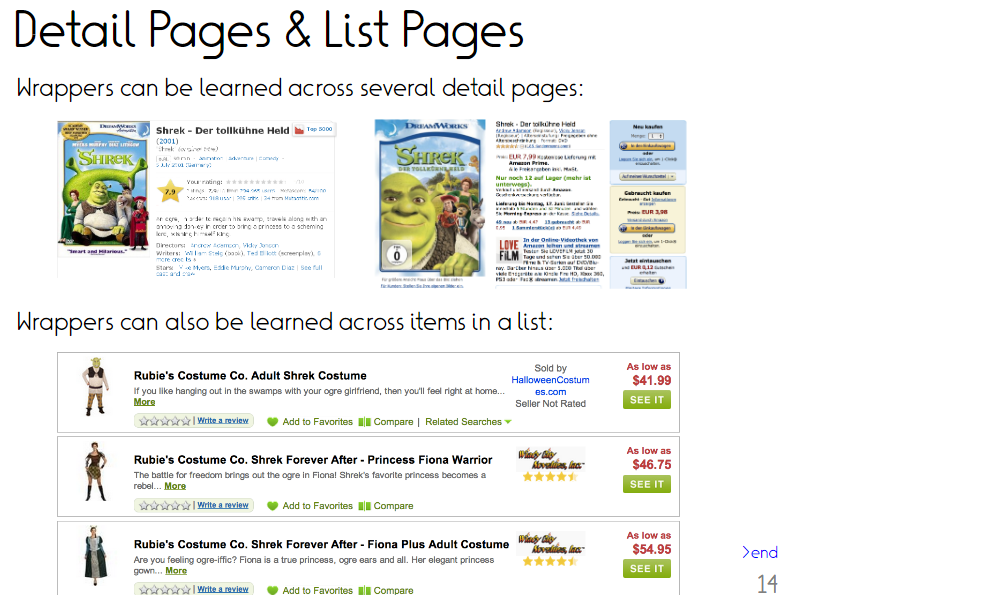 54
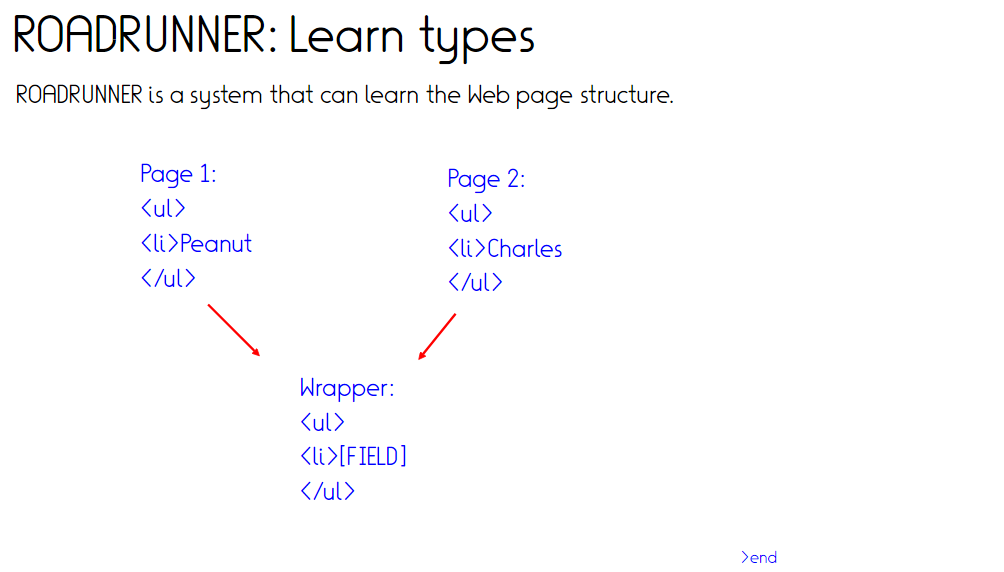 Finds least upper bounds in regex lattice
Crescenzi et al., VDLB 2001
http://www.vldb.org/conf/2001/P109.pdf
55
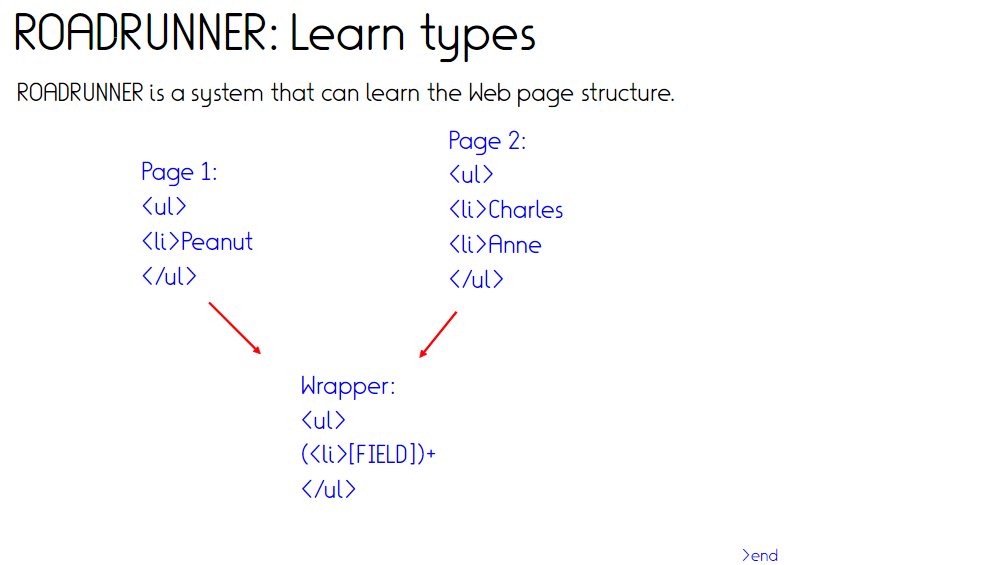 Crescenzi et al., VDLB 2001
http://www.vldb.org/conf/2001/P109.pdf
56
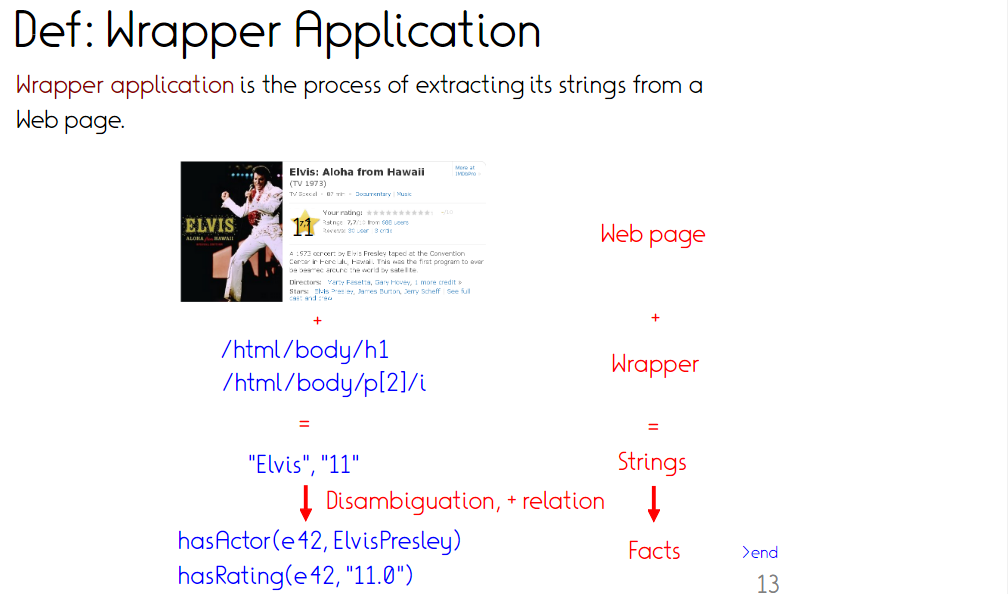 57
Alternative Scraping in Python – BeautifulSoup
Python library for
Treating HTML structure as a Python object
Effective search inside this object
soup.title
# <title>The Dormouse's story</title>

soup.title.string
# 'The Dormouse's story'

soup.title.parent.name
# ‘head'

soup.a
# <a class="sister" href="http://ex.com/elsie" id="link1">Elsie</a>

soup.find_all('a')
# [<a class="sister" href="http://ex.com/elsie" id="link1">Elsie</a>,
#  <a class="sister" href="http://ex.com/lacie" id="link2">Lacie</a>
<html>
  <head>
   <title>
    The Dormouse's story
   </title>
  </head>
  <body>
    Once upon a time there were three little sisters; and their names were  <a class="sister" href="http://ex.com/elsie" id="link1">Elsie</a> ,  <a class="sister" href="http://ex.com/lacie" id="link2"> Lacie</a> and …
58
Alternative Scraping in Python – BeautifulSoup (2)
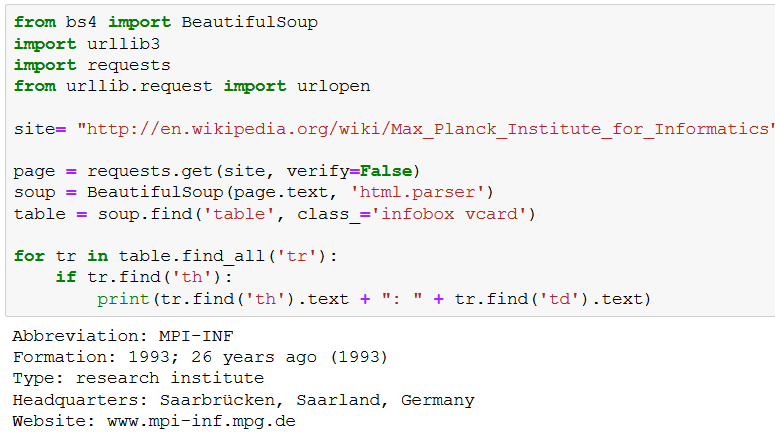 59
XPath vs. BeautifulSoup vs …
XPath: Generic query language to select nodes in XML (HTML) documents
Queries can be issued from Python, Java, C, …

BeautifulSoup
Python library to manipulate/search websites as Python objects

Scrapy
 Python library to crawl websites

Selenium
Actual scripted browser interaction
 To get around Javascript etc.
60
https://www.udemy.com/tutorial/scrapy-tutorial-web-scraping-with-python/scrapy-vs-beautiful-soup-vs-selenium/
Assignment 2
No crawling (practicality/ethics…)
1x Wikia infobox extraction
XML format, but essential content not structured by XML tags   BeautifulSoup/pattern matching/regex
1x LSF-scraping
XPath/BeautifulSoup should both work
61
Take home
Considerations about output, input, method go first

Crawling
BFS to achieve coverage
Challenges with captchas, traps, deep web

Scraping
Reverse-engineering of template-based websites


Next week: (Textual) entity typing
62